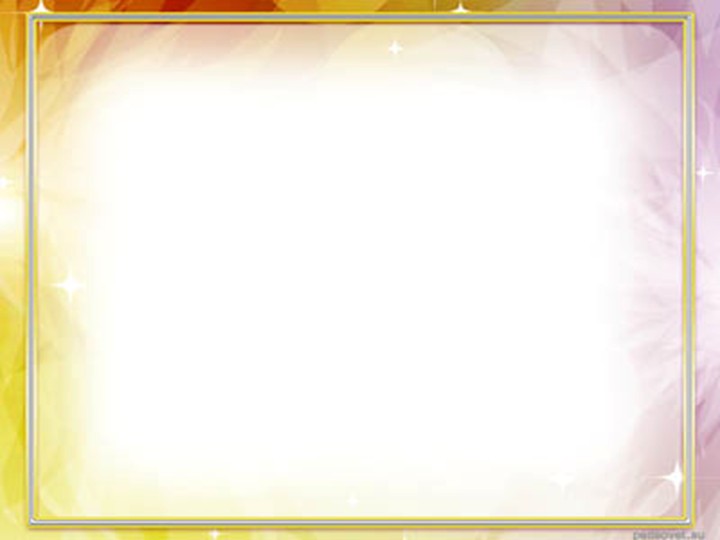 игра “Бери-кидай”

 
                     выполнила: Катрычева Е.А.
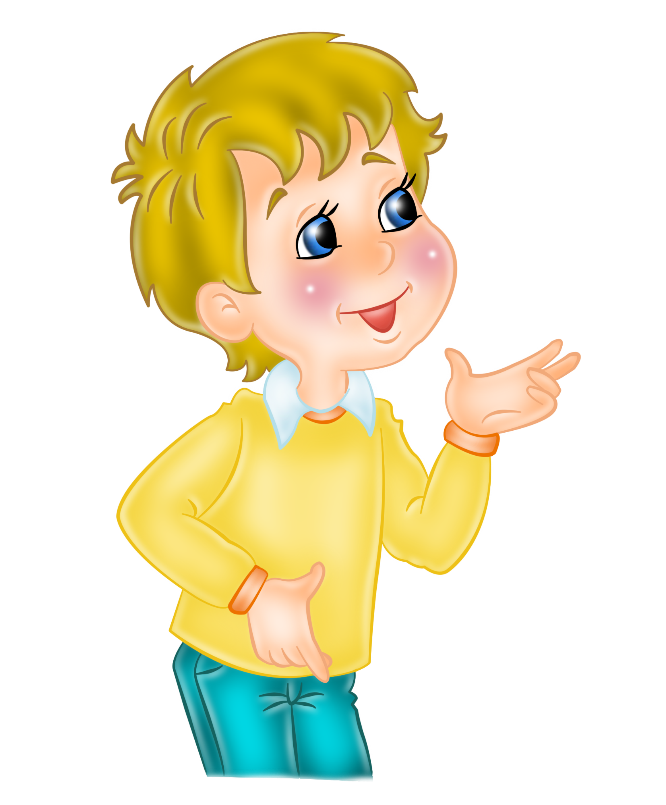 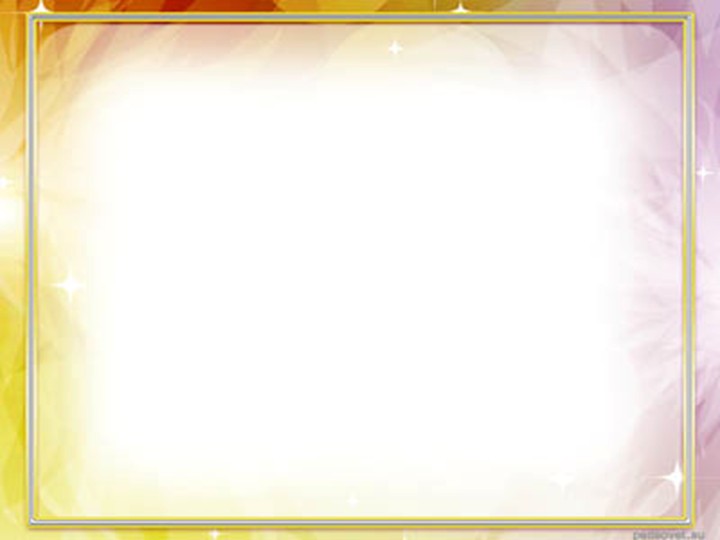 Цель игры: помочь ребенку переключиться с одного действия на другое.


Игра помогает педагогам в работе с детьми с ЗПР. При помощи этой игры ребенок легко переключает свое внимание на другую деятельность или можно в своей работе сделать эту игру ритуалом определенного образовательного процесса.

Ход игры. 
Педагог берет лист бумаги, сминает его в ком, передает ребенку и просит бросить в цель.
Для усложнения педагог просит самому смять бумагу и бросить в цель.
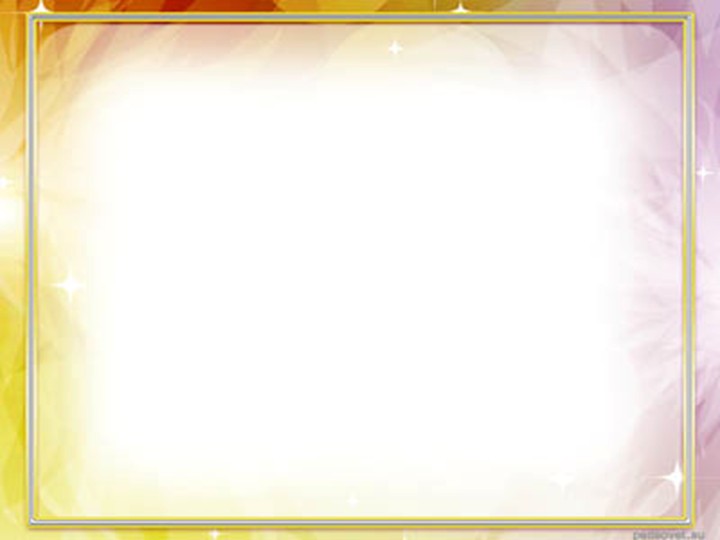 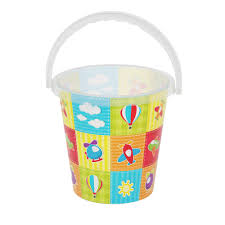 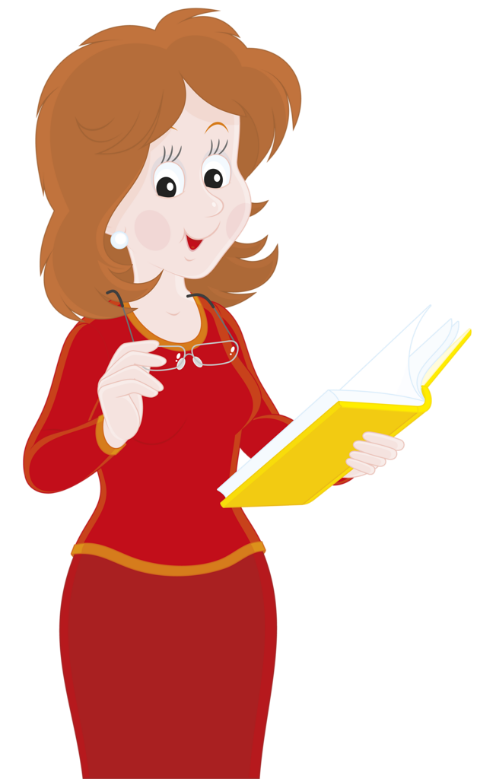 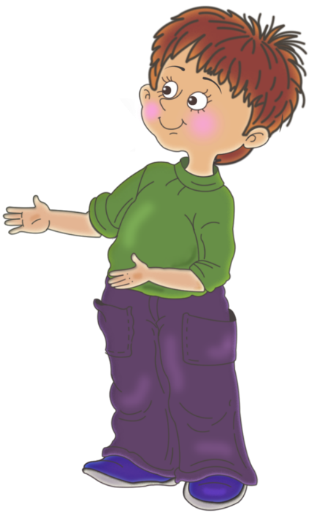 3
1
2
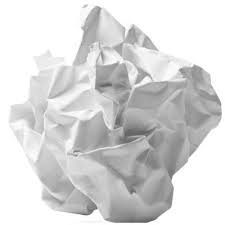